ИНТЕРАКИВНАЯ ИГРА «Транспорт»                              средняя группа
Выполнила:  Владыкина Ольга Викторовна.
«Четвертый лишний»
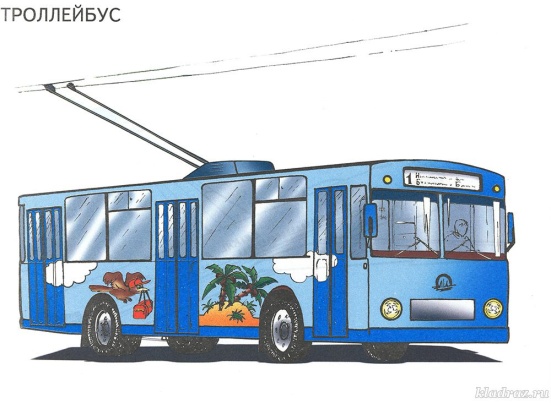 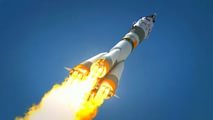 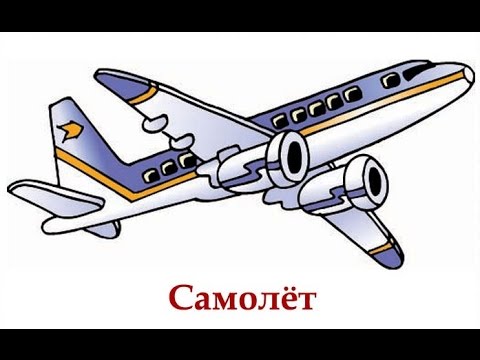 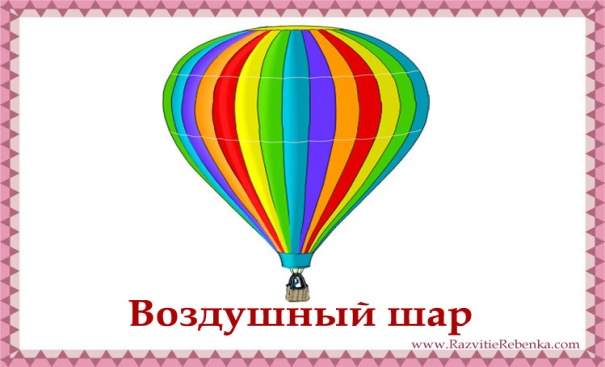 Загадка
Я блестящая такаяИ конечно легковая.
По дороге мчусь стрелой,
Не угнаться вам за мной!
У меня есть руль и шины,
Как зовут меня ?....
« Летает, не летает»
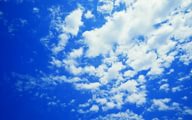 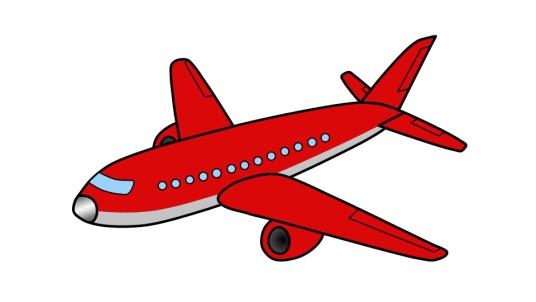 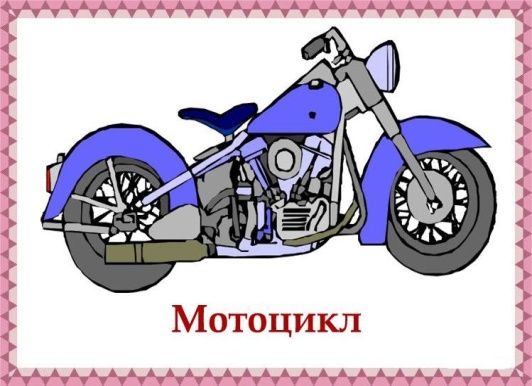 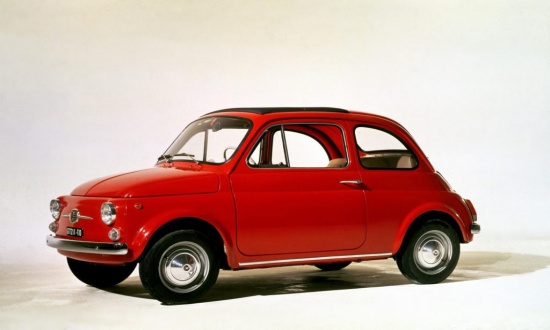 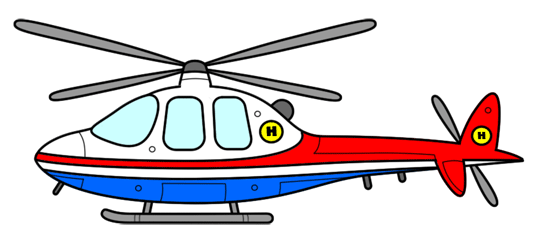